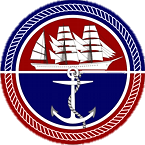 [Navionics]Mobile Navigation
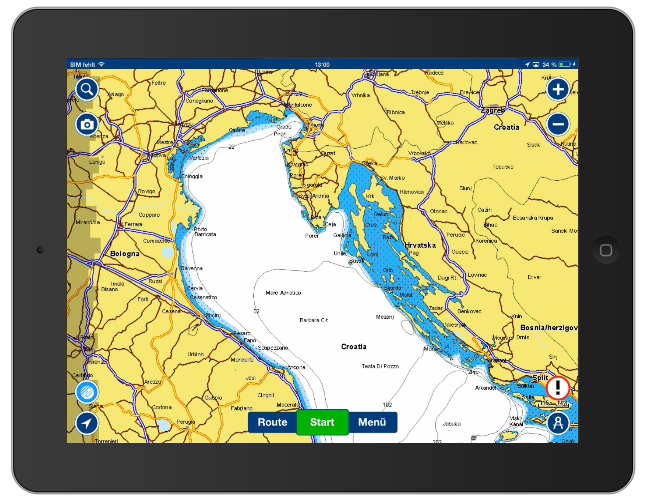 seebaeren.at
7.11.2014
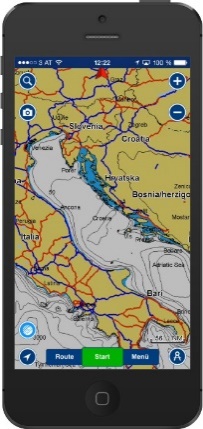 Themen
Kompatibilität
Was kann die App
App-Erweiterungen
Einstellungen und Kartenoptionen
Track aufzeichnen
Routenplanung
Routenexport Social Sharing
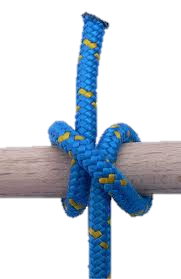 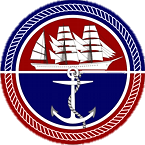 seebaeren.at
Was kann die App
Entfernungen und Peilung zwischen zwei Punkten auf der Karte berechnen
Routenplanung mit automatischer Zeit und Kraftstoffverbrauch Schätzung
Trackaufzeichnung
Routenexport in KMZ-Format (Google-Earth)
Setzen von Marker oder Favoriten
Neue Objekte hinzufügen und teilen
Von anderen Benutzern hinzugefügte Objekte visualisieren
Wetter und Gezeiten
Daten synchen
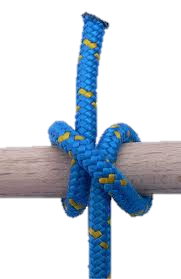 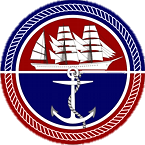 seebaeren.at
Kompatibilität
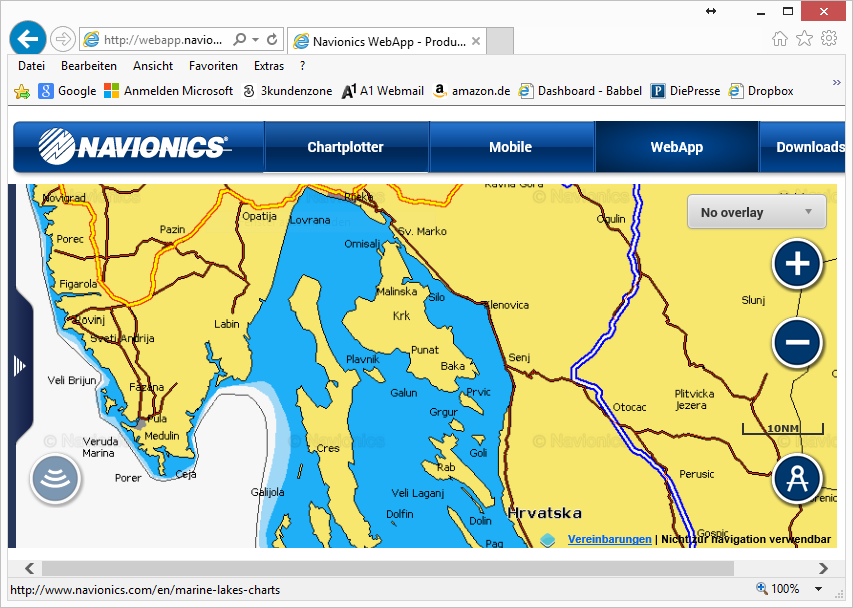 Web-Appwww.navionics.com





IOS

Android

Windows
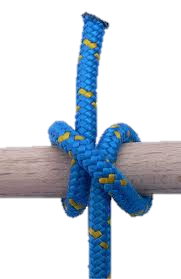 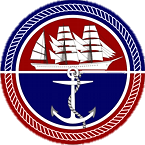 seebaeren.at
App-Erweiterungen
Routenplanung und Navigation mit Nav ModuleRoute mit ETA, Distanz bis Ankunft, Richtung zu Wegpunkten, Verbrauch…

AutoroutingZieleingabe – Autorouting stellt den Kurs ein
Erweiterte KartenfunktionenSeichte Gewässer, Tiefenschattierung, Tiefenlinien, Wassertiefe, Meeresgrund, Anglermodus
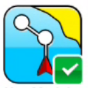 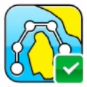 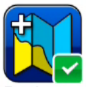 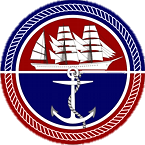 seebaeren.at
Einstellungen und Kartenoptionen
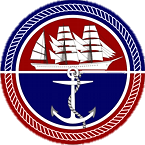 seebaeren.at
Track aufzeichnen
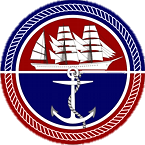 seebaeren.at
Kartenmaterial offline verwenden(ohne Roaminggebühren)
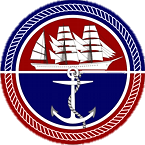 seebaeren.at
Routenplanung
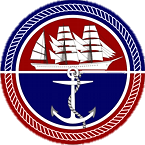 seebaeren.at
Routenexport Social Sharing
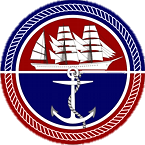 seebaeren.at
Wetter und Gezeiten
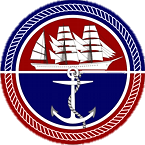 seebaeren.at
Neue Objekte hinzufügen und teilen
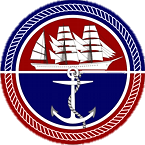 seebaeren.at
Anleitung - Hilfe
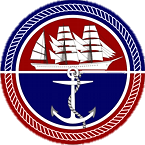 seebaeren.at
Download der Präsentation
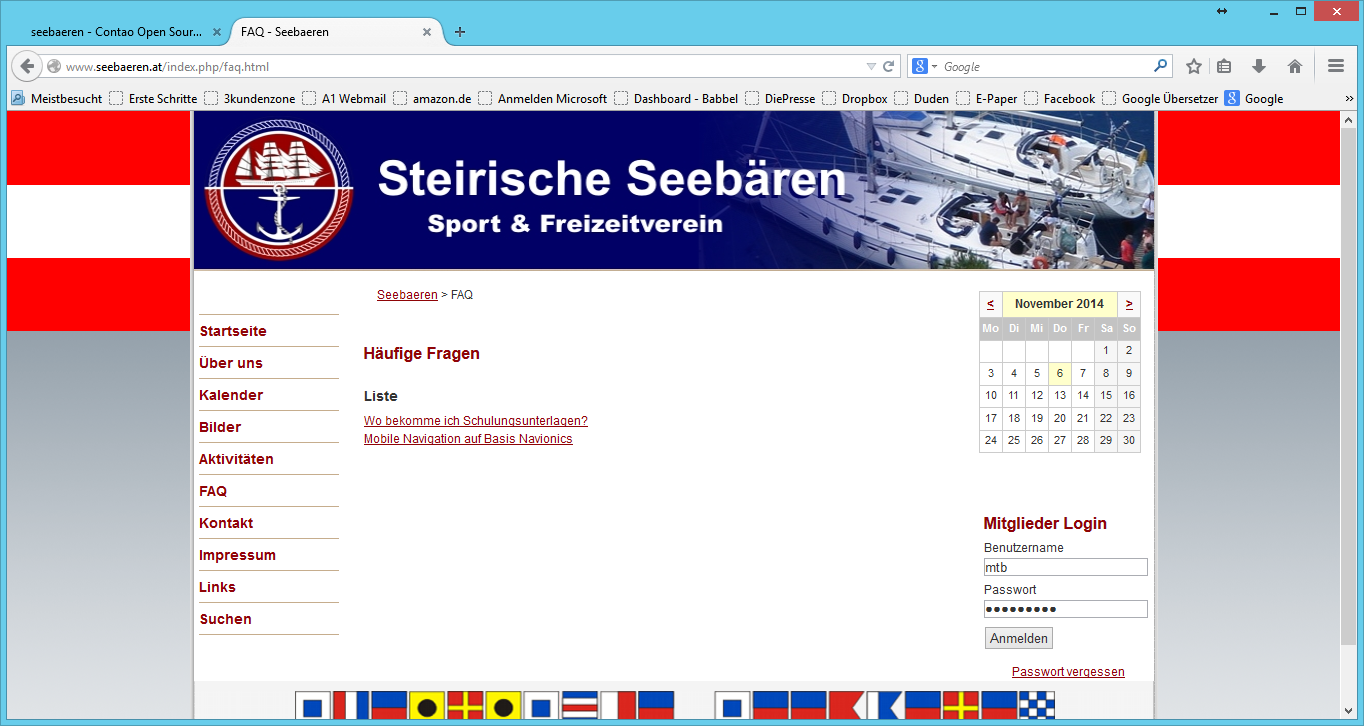 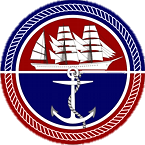 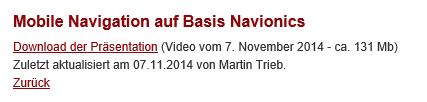 seebaeren.at
ThankYouForYourAttention!
„Man lernt das Matrosenlebennicht durch Übungen in einer Pfütze!!“
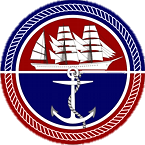 seebaeren.at